Иммунитет
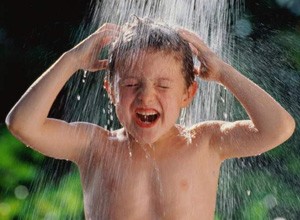 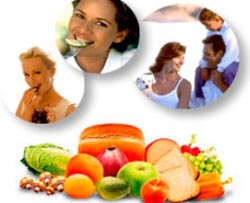 Творческая работа
Ученицы 9 – А класса
Швечиковой Владиславы
Немного теории
Иммунитет (лат. immunitas — освобождение, избавление от чего-либо, избавление от себя — невосприимчивость, сопротивляемость организма к инфекционным агентам (в том числе — болезнетворным бактериям) и чужеродным веществам). Способность организма противостоять изменению его нормального функционирования под воздействием внешних факторов.
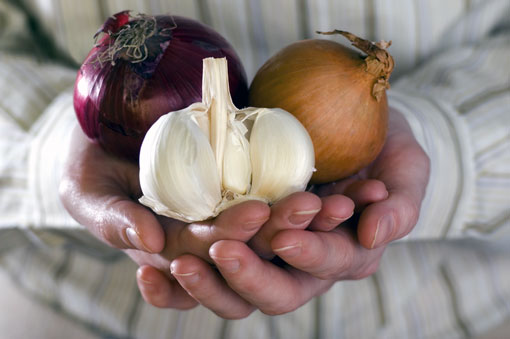 Виды иммунитета
Неспецифический
Специфический
Специфический иммунитет носит индивидуальный характер и формируется на протяжении всей жизни человека в результате контакта его иммунной системы с различными микробами и антигенами. Специфический иммунитет сохраняет память о перенесенной инфекции и препятствует ее повторному возникновению.
Неспецифический иммунитет носит видоспецифический характер, то есть практически одинаков у всех представителей одного вида. Неспецифический иммунитет обеспечивает борьбу с инфекцией на ранних этапах ее развития, когда специфический иммунитет еще не сформировался.
Что рушит нашу иммунную систему
Органы иммунной системы
Иммунная система состоит из нескольких органов, способных производить или накапливать лимфоциты - разновидность белых клеток крови лимфоидного происхождения, вырабатывающие антитела. Такими органами являются красный костный мозг, лимфатические узлы, селезенка и кишечные пластинки Пэйе, а также тимус - эндокринная железа, расположенная под грудиной, спереди трахеи. 

В качестве реакции на присутствие микробов в организме лимфоциты вырабатывают антитела - белки, которые устремляются к антигенам - токсичным веществам микробов. Миссия антител состоит в том, чтобы бороться избирательно с вредным воздействием антигенов, присоединяясь к ним.
Эта реакция антиген-антитело, происходящая в плазме крови, образует первичную иммунную реакцию, которая нейтрализует чужеродные молекулы или микробы, их содержащие.

Кроме того, лимфоциты наделены «иммунной памятью»: они помнят, как образуется специфическое антитело для определенного антигена. Это значит, что если один и тот же антиген проникает вторично в один и тот же организм, образование антител идет значительно быстрее и их образуется больше. 
Эта реакция называется вторичной иммунной реакцией.
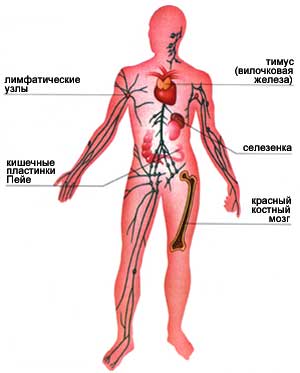 Несколько советов помогут укрепить Ваш иммунитет
Положительно влияет на иммунитет регулярное питание в одно и то же время, лучше всего разделить всю пищу на 4-5 приемов. Так же не рекомендуется ужинать поздно вечером – эти приемы пищи только отнимают у организма силы. Так же следует помнить о том, что рацион должен быть разнообразным и включать в себя свежие овощи, фрукты и молочные продукты. Очень важно употребление кисломолочных продуктов, содержащих пробиотики, таких как кефир, йогурт и сыры. Эти бактерии способствуют перевариванию пищи, снижают уровень холестерина и повышают сопротивляемость организма.
Очень сильно подрывает силы нашего организма, а с ним и иммунитет ,недосыпание. Очень многие забывают о том, что спать нужно не менее восьми часов ежедневно, при этом в выходные не стоит расслабляться и ложиться поздно, чтобы на следующий день встать из постели только к обеду. Необходимо поддерживать режим дня все время, а не только в рабочие будни, потому что сбивание установившегося за пять дней биоритма вредит организму, а с ним и иммунитету.
Одно из условий хорошего иммунитета – наличие физических нагрузок, потому что ничто так не ослабляет организм, как отсутствие движения. При этом не обязательно ходить в спортзал и поднимать там тяжести – прислушайтесь к организму. Кому-то будет достаточно утренней гимнастики, кому-то удовольствие доставят танцы или пробежки. Единственное наставление: нагрузки должны быть регулярными, желательно два-три раза в неделю, и умеренными, не доводящими организм до полного изнеможения. Двигайтесь и будьте здоровы!
А также…
Вирусная инфекция очень сильно чувствительна к температурному фактору. Не зря наш мудрый организм, чтобы ускорить борьбу с вирусами поднимает температуру тела. Развитие большинства вирусов очень сильно подавляется при температуре 39 – 40 градусов. Из этого факта можно сделать два вывода:

1. Если в организме появляется температура (в разумных пределах - до 39 градусов по Цельсию) не спешите её снижать различными медикаментами. При повышенной температуре тела вирусы очень быстро погибают, и продолжительность болезни уменьшается в несколько раз. При понижении температуры вирусы себя прекрасно чувствуют, а болезнь приобретает вялотекущий, длительный характер.

2. Для профилактики борьбы с вирусами (в частности, вирусами гриппа) нам необходимо периодически повышать температуру тела. Проще и эффективней всего это делать, посещая раз в неделю сауну или русскую парную. Благодаря, этой процедуры вы сможете эффективно и главное - приятно очистить организм снаружи и подавить ту инфекцию, которая проникла внутрь организма. Не рекомендуется посещать парную, если у вас уже повышенная температура тела.
Сейчас получает большое распространение современный и достаточно эффективный способ улучшения работы иммунной системы с помощью прививок. При этом методе в организм вводят ослабленный вирус, который быстро погибает, благодаря этому организм вырабатывает иммунитет к данной вирусной инфекции. Эффективность этого метода очень сильно зависит от таких факторов:

1. Необходима как минимум ежегодная вакцинация. Данный тип иммунитета не сохраняется долго в нашем организме (максимум 3 – 6 месяцев)

2. Вакцина влияет только на определённый вид вируса гриппа (как известно, вирус гриппа очень сильно изменяется от сезона к сезону). Если вы получили вакцину не от того вида вируса, который пришёл в ваш регион, то эффективность данной процедуры будет минимальная.

3. На эффективность вакцинации играет роль фирма-производитель препарата, то есть качество лекарственного средства, способы транспортировки, хранения. При нарушении правил транспортировки и хранения вакцина теряет эффективность, и все усилия укрепить иммунитет таким способом будут бесплодны.
Кушайте побольше фруктов и овощей!Тем самым поможете своему иммунитету!